Earth and Moon I
1)   the Earth pulls harder on the Moon
2)   the Moon pulls harder on the Earth
3)   they pull on each other equally
4)   there is no force between the Earth and the Moon
5) it depends upon where the Moon is in its orbit at that time
Which is stronger, Earth’s pull on the Moon, or the Moon’s pull on Earth?
Earth and Moon I
1)   the Earth pulls harder on the Moon
2)   the Moon pulls harder on the Earth
3)   they pull on each other equally
4)   there is no force between the Earth and the Moon
5) it depends upon where the Moon is in its orbit at that time
Which is stronger, Earth’s pull on the Moon, or the Moon’s pull on Earth?
By Newton’s 3rd Law, the forces are equal and opposite.
Earth and Moon II
1)   one quarter
2)   one half
3)   the same
4)   two times
5)   four times
If the distance to the Moon were doubled, then the force of attraction between Earth and the Moon would be:
Earth and Moon II
1)   one quarter
2)   one half
3)   the same
4)   two times
5)   four times
If the distance to the Moon were doubled, then the force of attraction between Earth and the Moon would be:
The gravitational force depends inversely on the distance squared.   So if you increase the distance by a factor of 2, the force will decrease by a factor of 4.
Follow-up:  What distance would increase the force by a factor of 2?
Fly Me Away
You weigh yourself on a scale inside an airplane that is flying with constant speed at an altitude of 20,000 feet.  How does your measured weight in the airplane compare with your weight as measured on the surface of the Earth?
1)  greater than
	2)  less than
	3)  same
Fly Me Away
You weigh yourself on a scale inside an airplane that is flying with constant speed at an altitude of 20,000 feet.  How does your measured weight in the airplane compare with your weight as measured on the surface of the Earth?
1)  greater than
	2)  less than
	3)  same
At a high altitude, you are farther away from the center of Earth.  Therefore, the gravitational force in the airplane will be less than the force that you would experience on the surface of the Earth.
Two Satellites
1)  1/8
2)  1/4
3)  1/2
4)  it’s the same
5)  2
Two satellites A and B of the same mass are going around Earth in concentric orbits.  The distance of satellite B from Earth’s center is twice that of satellite A.  What is the ratio of the centripetal force acting on B compared to that acting on A?
Two Satellites
1)  1/8
2)  1/4
3)  1/2
4)  it’s the same
5)  2
Two satellites A and B of the same mass are going around Earth in concentric orbits.  The distance of satellite B from Earth’s center is twice that of satellite A.  What is the ratio of the centripetal force acting on B compared to that acting on A?
Using the Law of Gravitation:  



	 we find that the ratio is 1/4.
Note the 
1/r2 factor
Averting Disaster
1) it’s in Earth’s gravitational field
2) the net force on it is zero
3) it is beyond the main pull of Earth’s gravity
4) it’s being pulled by the Sun as well as by Earth
5) none of the above
The Moon does not crash into Earth because:
Averting Disaster
1) it’s in Earth’s gravitational field
2) the net force on it is zero
3) it is beyond the main pull of Earth’s gravity
4) it’s being pulled by the Sun as well as by Earth
5) none of the above
The Moon does not crash into Earth because:
The Moon does not crash into Earth because of its high speed.   If it stopped moving, it would, of course, fall directly into Earth.  With its high speed, the Moon would fly off into space if it weren’t for gravity providing the centripetal force.
Follow-up:  What happens to a satellite orbiting Earth as it slows?
Two Satellites
1)  1/8
2)  1/4
3)  2
4)  it’s the same
5)  4
Two satellites A and B of the same mass are going around Earth in concentric orbits.  The velocity of satellite B is twice that of satellite A.  What is the ratio of the centripetal force acting on B compared to that acting on A?
Two Satellites
1)  1/8
2)  1/4
3)  2
4)  it’s the same
5)  4
Two satellites A and B of the same mass are going around Earth in concentric orbits.  The velocity of satellite B is twice that of satellite A.  What is the ratio of the centripetal force acting on B compared to that acting on A?
Using the Centripetal Force:  



	 we find that the ratio is 4/1.
Fly Me Away
What would happen to the force of  gravitational attraction between the earth and the moon, if both masses were to double in size?
The attractive force would be 4 times smaller.
The attractive force would be 4 times larger.
The attractive force would be two times larger
same
Fly Me Away
What would happen to the force of  gravitational attraction between the earth and the moon, if both masses were to double in size?
The attractive force would be 4 times smaller.
The attractive force would be 4 times larger.
The attractive force would be two times larger
same
Using the Law of Gravitation:
Earth and Moon I
1)   The centripetal force is equal to the force of gravity on the satellite.
2)   The centripetal force is zero in this case.
3)   The centripetal force is equal to the centrifugal force in this case.
4)   The centripetal force is tangent to the path of the satellite
Using Newtons 2nd Law, what is the centripetal force equal to for a satellite orbiting the earth?
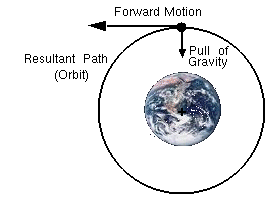 Earth and Moon I
1)   The centripetal force is equal to the force of gravity on the satellite.
2)   The centripetal force is zero in this case.
3)   The centripetal force is equal to the centrifugal force in this case.
4)   The centripetal force is tangent to the path of the satellite
Using Newtons 2nd Law, what is the centripetal force equal to for a satellite orbiting the earth?
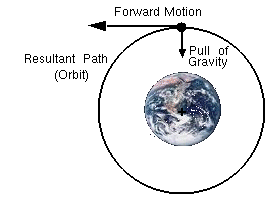 Circular Motion
The centripetal force is equal to the force of tension in the string.
The centripetal force is zero in this case.
The centripetal force is equal to the vertical component of the tension in the string.
The centripetal force is equal to the horizontal component of the tension in the string.
Using Newtons 2nd Law, what is the centripetal force equal to for a mass on a string rotating in a circular cone?
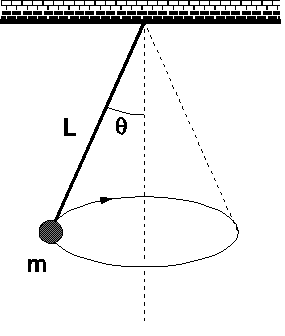 Circular motion
The centripetal force is equal to the force of tension in the string.
The centripetal force is zero in this case.
The centripetal force is equal to the vertical component of the tension in the string.
The centripetal force is equal to the horizontal component of the tension in the string.
Using Newtons 2nd Law, what is the centripetal force equal to for a mass on a string rotating in a circular cone?
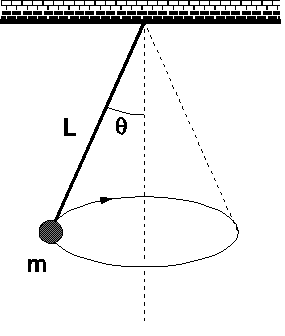 Which way is the centripetal force class?....................................Towards the center!!!!
Satellites
1)   The force of gravity would be four times as great as before.
2) The force of gravity would be two times as great as before.
3) The force of gravity would be one half times as great as before.
4) The force of gravity would be one fourth times as great as before.
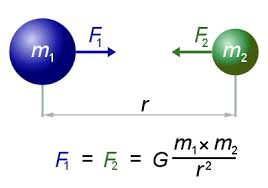 Satellites
1)   The force of gravity would be four times as great as before.
2) The force of gravity would be two times as great as before.
3) The force of gravity would be one half times as great as before.
4) The force of gravity would be one fourth times as great as before.
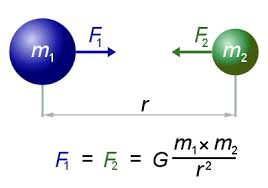 The Answers
1)	C
2)	A
3)	B
4)	B
5)	E
6)	E
7)	B
8)	A
9)	D
10)	C